“Sighting” the Source
Travis Biddick
Naomi Schemm
University of Central Oklahoma
UnCOILed – July 17, 2015
The Beginning
Huge influx of citation questions
Anxiety factors:
Professorial Jeremiads
Turn-it-in
“I’ve done MLA, but not APA!”
Skills required to cite:
Technical understanding of guidelines
Writing skills
Information Literacy
[Speaker Notes: 1.	Many inquiries at night
	Writing Center:  limited hours, place
	
3.	Information literacy:  students have no idea what they were looking at]
“Would you help mefind this book?”
Reed, K. L. (2015). Square peg in a round hole? The framework for information literacy in the community college environment. Journal of Library Administration, 55(3), 235-248.
[Speaker Notes: Does that sound like a book title?  To many students, it actually does.]
Citation & DocumentationReconsidered
“Sight” the source before “cite” the source
Applicable Frames:
Scholarship as communication
Information Creation as Process
Research as Inquiry
Information has value
[Speaker Notes: -Suspend plagiarism concerns, focus on positive participation:  
	Framework’s new definition of IL:	“use of information in creating new knowledge and participating ethically in communities of learning.”

---Capping landfill. 
	“Scholarship as Communication” Disposition:
	“Recognize they are often entering into an ongoing scholarly conversation and not a finished conversation.”

---Engage information in a variety of formats.
	”Information Creation as Process.”
	Understanding of creation process & understanding of format differences.

---Documentation as inquiry.
	”Research as Inquiry.”
	It is iterative and reflexive. 

---Ethical side of documentation
	“Information has value”]
Audience
Early professor requests (Jan. 2014)
Open, drop-in sessions 2x/semester (Apr. 2014)
APA first, then MLA, then Plagiarism, then Chicago
Turnout
Promotion
Fall 2015: Plagiarism one required for incoming international students 
Global Affairs office
[Speaker Notes: MLA started in fall 2014, Plagiarism and Chicago in spring 2015.

Turnout is usually between 5 and 15, sometimes heavily international students.  Promoted through digi-board slides, direct emails to English department and international office, announcements in e-mail newsletters.  Pretty manageable to make it no-registration, drop-in, except for the one time when a prof asked her whole class (or more?) to come for extra credit, and we had 50 students show up.]
Is It Plagiarism?
Interactive quizzes using Google Forms: 
Requires Vision or similar classroom software
Show live results
http://tinyurl.com/oakjduz 
http://tinyurl.com/pkd2oxz
[Speaker Notes: Need to have Vision or similar software. 
Tried not to make this lecture-based – pre-test, anonymous quizzes instead, use that to discuss principles of citing, common knowledge, etc.

First quiz focuses on:
Q1: That you have to include both the in-text citation and the References part
Q3: Paraphrasing by changing the sentence structure, not just a few words

Second quiz focuses on: 
Q1: Scenarios for plagiarism, obvious and not-so-obvious – submitting a friend’s paper, buying a paper, citing from class notes/lectures/emails/pictures/online,
Q3: When you can’t find the source for a quote]
Why should I care?
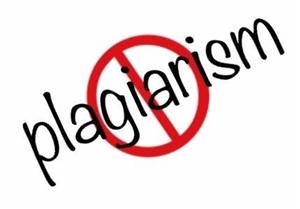 Plagiarism is cheating
Good to give fair credit to others
Show the reader that you consulted “experts” in the field
Credibility!
[Speaker Notes: Tried to emphasize the positive reasons for needing to cite]
Bad excuses
It’s okay if 
I don’t get caught!
Everyone does it!
I was too busy to 
write that paper!
(Job, big game, too much homework!)
This assignment 
was BORING!
Oh no,I’m going 
to fail…
My teachers 
expect
 too much!
My parents
 expect “A”s!
[Speaker Notes: Got this suggestion from international office – great pressure for int’l students especially. 

Talk about how consequences for plagiarism are always going to be worse than consequences for a bad/late grade on a paper. 

Would you rather have the conversation “Mom, Dad, I got a bad grade on this paper because I didn’t really understand it,” or “I’m getting a zero on a paper / F in the class / sent home because I cheated…”]
To summarize
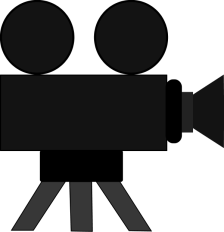 You DO still need to cite…
          Emails                                        Video
          Lectures                                     Audio
          Speeches                                   Graphics
          Illustrations/images                  Advertisements 
          Charts                                         Data sets
          Anonymous sources
          Sources with a group as an author
… if it is from somebody else!
(But NOT if it’s common knowledge)
(Stolley, Brizee, & Paiz, 2013)
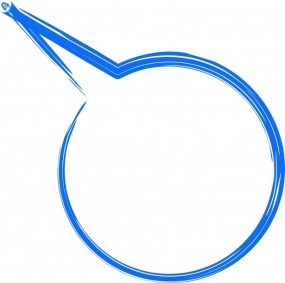 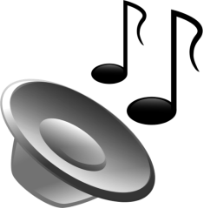 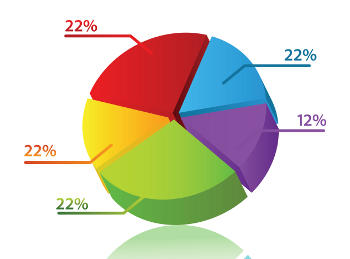 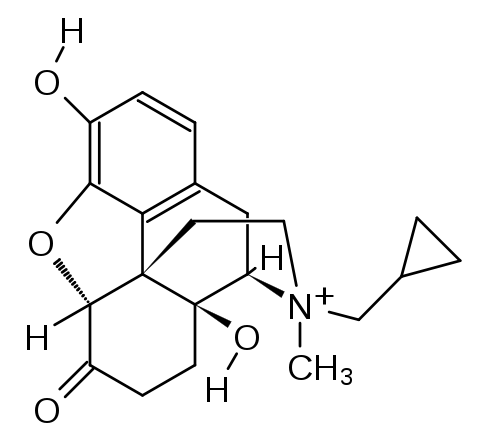 [Speaker Notes: Quiz #2 talks about if you need to cite “odd” sources and scenarios.  Summarized here.]
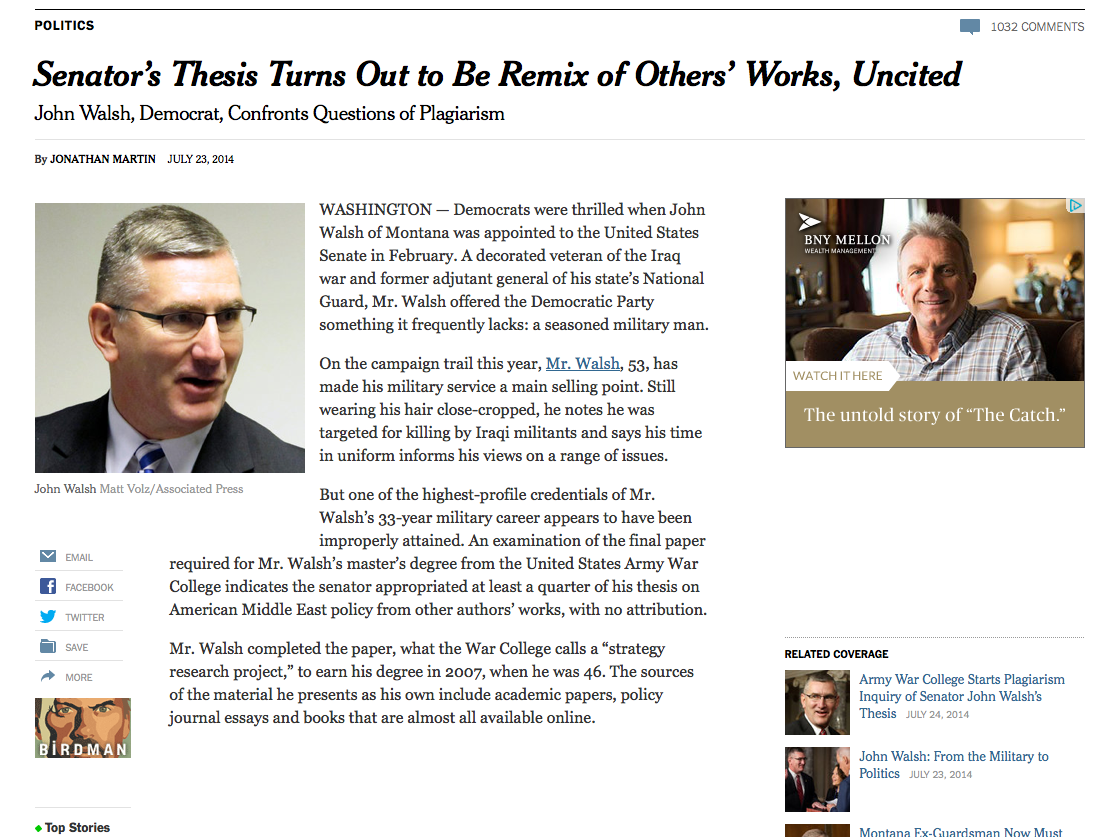 Direct quotes with no “ ” and no citation
Attempting paraphrases, but only changing 1 or 2 words, and no citation
[Speaker Notes: Real-life application, several examples.]
19-yr.-old Harvard student
Contracts for two fiction novels and a movie deal
“Unconsciously and unintentionally” borrowed from other authors
The “Concise” APA Manual
Chapter 6 – “Crediting Sources”

Plagiarism, Quotation vs. Paraphrasing
System of in-text citations
ELEMENTS OF A REFERENCE

Chapter 7 – “Reference Examples”

Examples of references
Passing commentary on examples
Some more detailed guidelines
[Speaker Notes: --Emphasis on Chapter 6]
Chapter 7
“Occasionally … you may need to use a reference for a source for which this chapter does not provide specific guidance. In such a case, choose the example that is most like your source and follow that format [emphasis added]” (APA, 2010, 193).
[Speaker Notes: --Prescriptive v. Descriptive
--Chapter 6 to solve problems]
3-STEP CITATIONS
Step 1:	Identify the relevant ELEMENTS of the source

Step 2:  	Identify the format and type of source and 			match it to the most appropriate reference 			example(s).

Step 3:	Cite the source
[Speaker Notes: PRACTICAL Workshop – groupwork, real sources]
3-STEP CITATIONS
Step 1:	Identify the relevant ELEMENTS of the source
Author
Publication Date
Title
Publication Information
Electronic Retrieval Information
Students use:
Sources in print
Sources linked from Workshop LibGuide (http://libguides.uco.edu/APAstyle)
[Speaker Notes: Sources of Confusion:
Title –		Title page?
		Subtitles ignored; One title for books, two for journal articles]
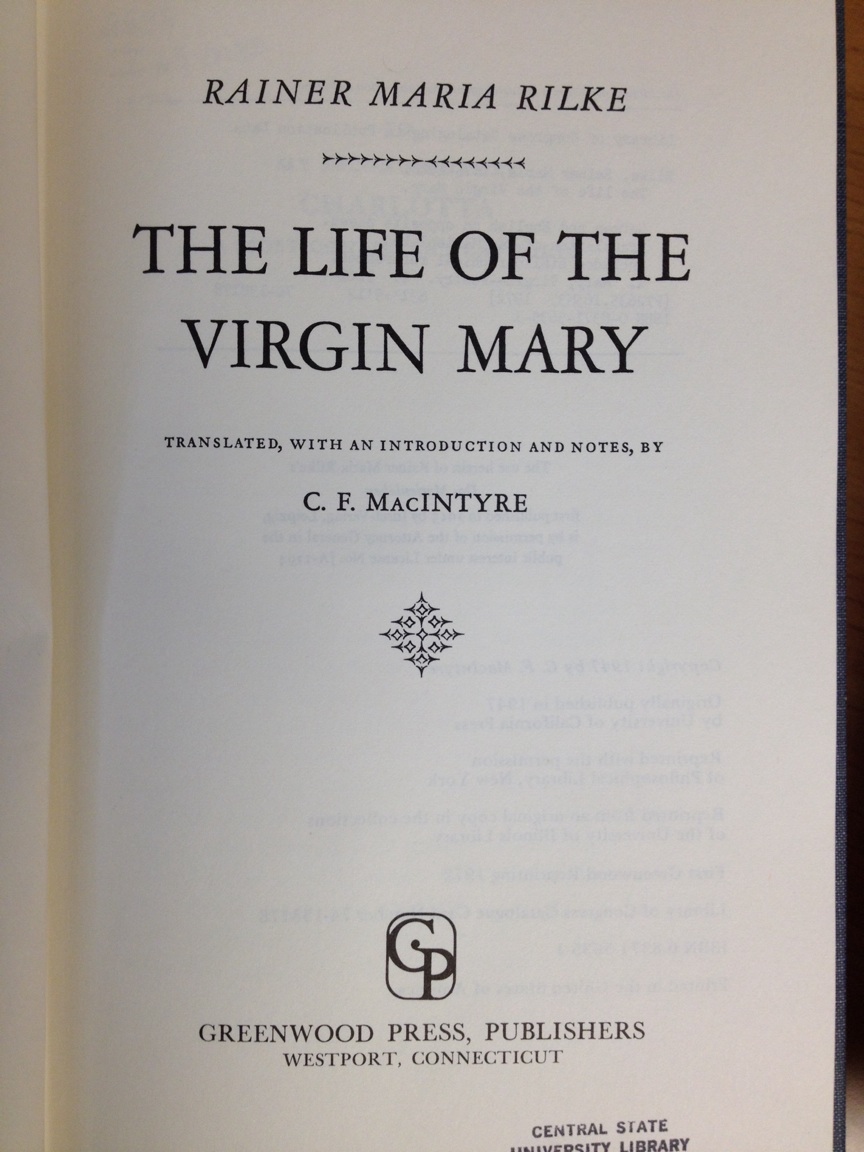 [Speaker Notes: Title page.  Front matter
Author - Name in title vs. author.  Translator vs. author.  omitting editors names or chapter authors]
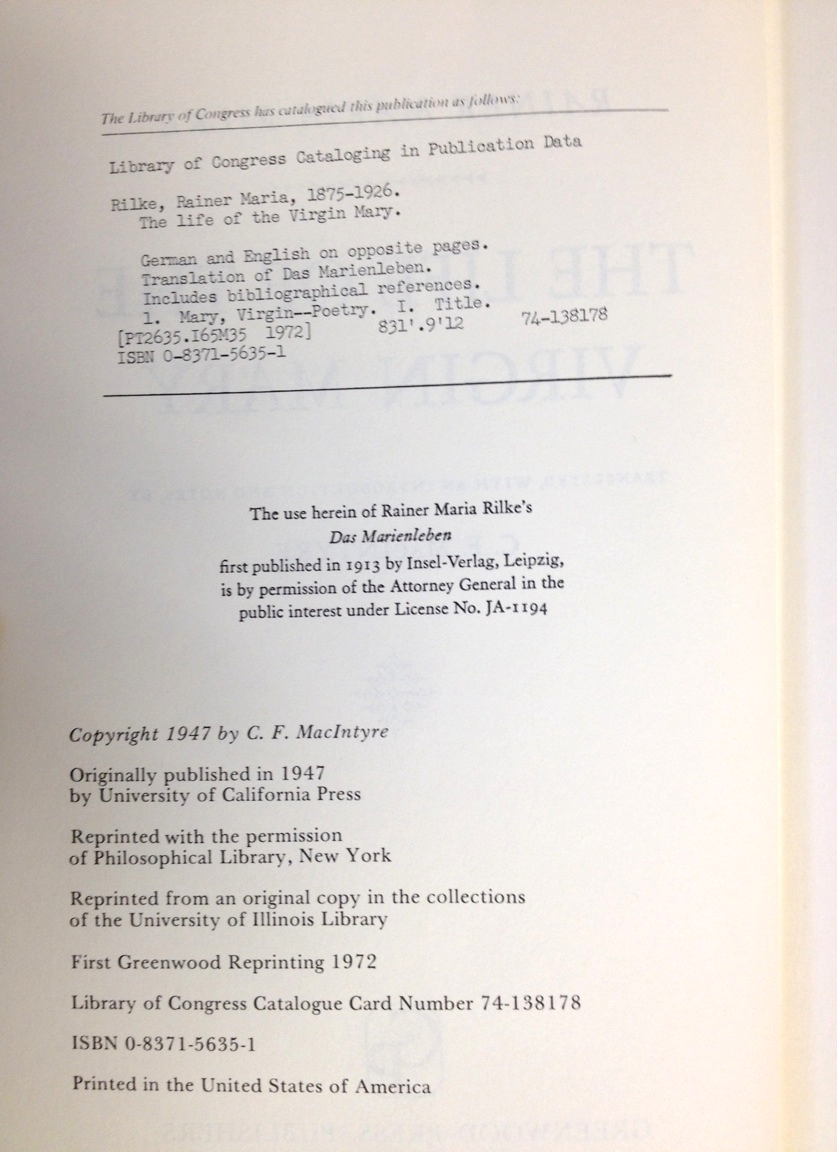 [Speaker Notes: Copyright page?
Publication Date]
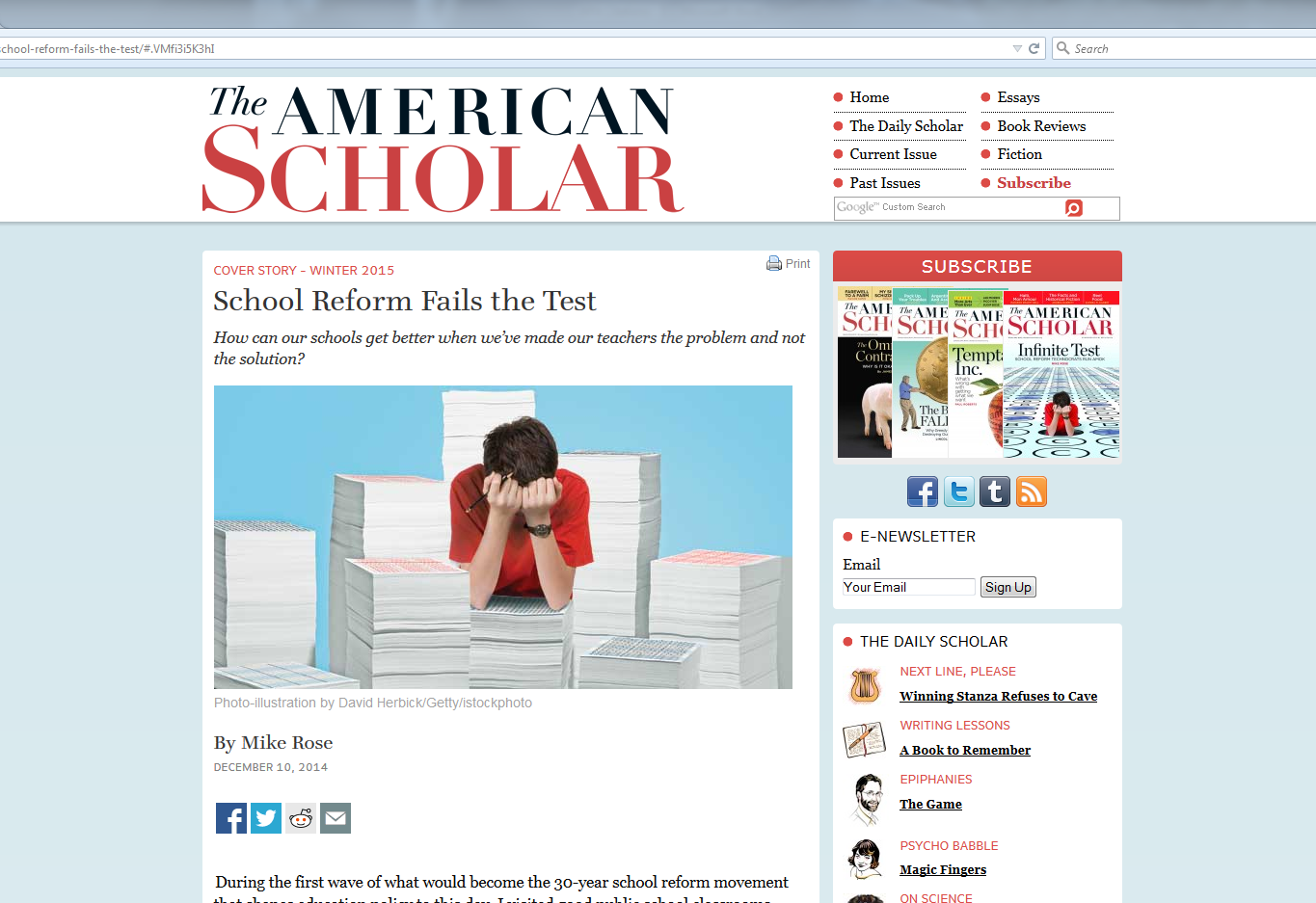 [Speaker Notes: Format? Online, print, print online?
Pub Info]
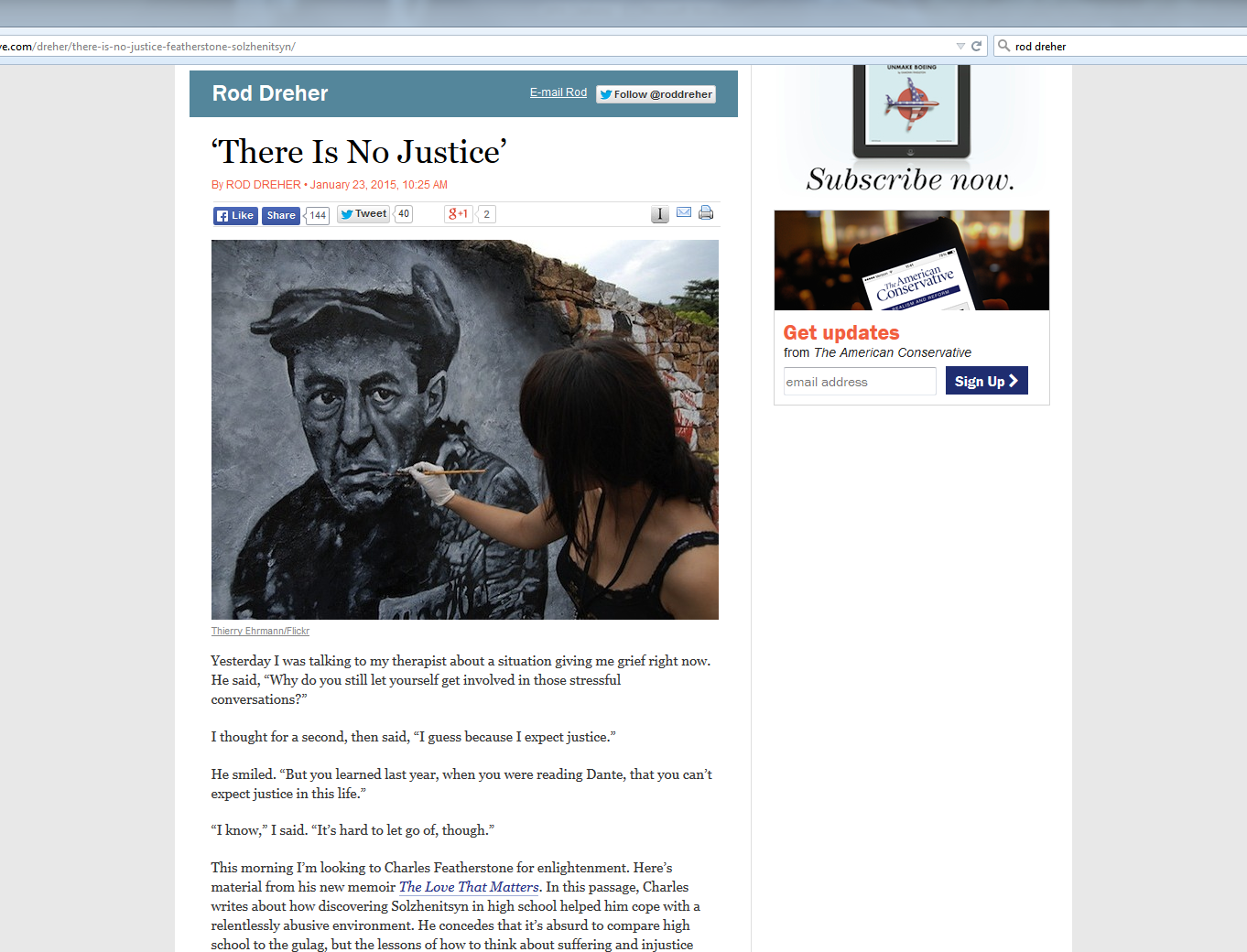 [Speaker Notes: Source type, pub info]
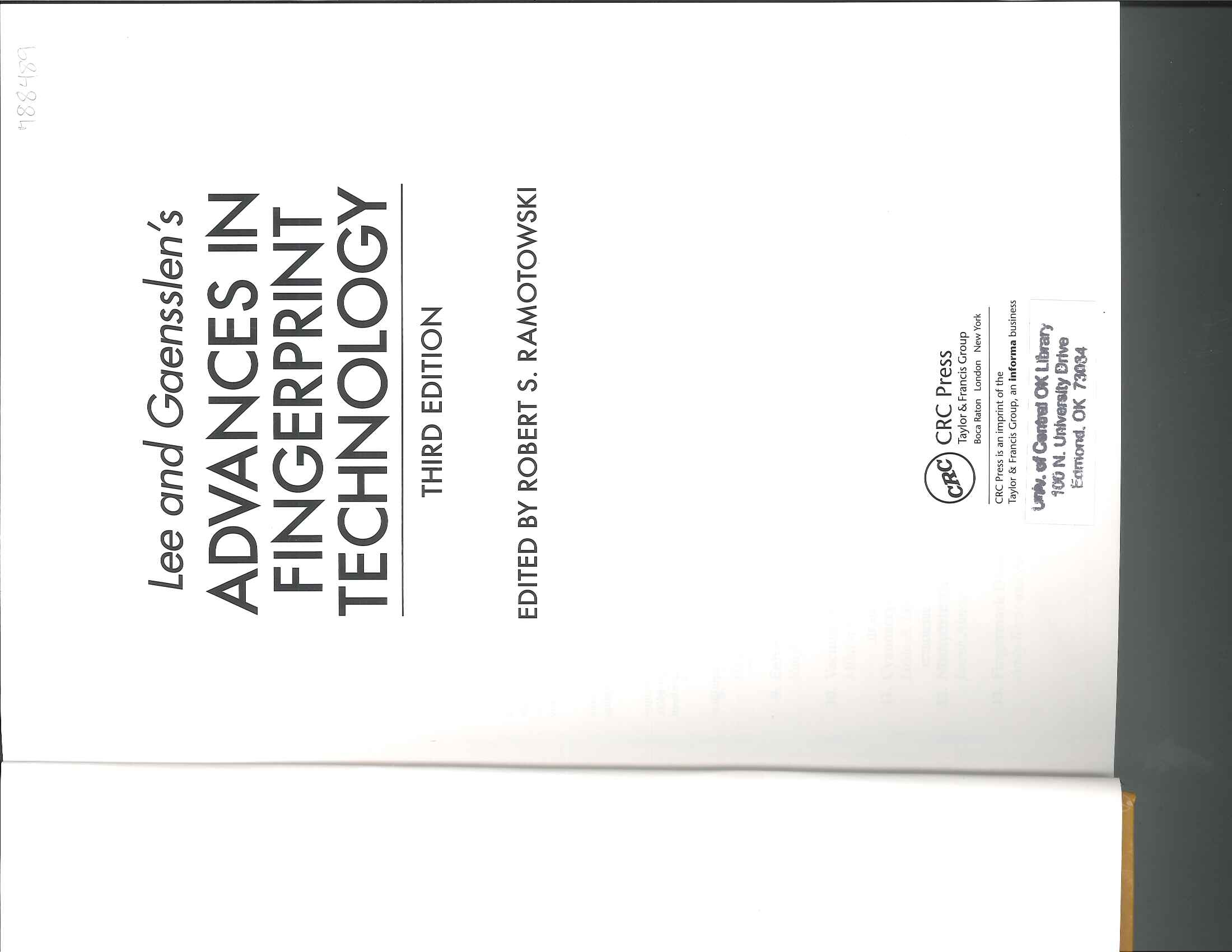 [Speaker Notes: Author?
Publisher?  Location?]
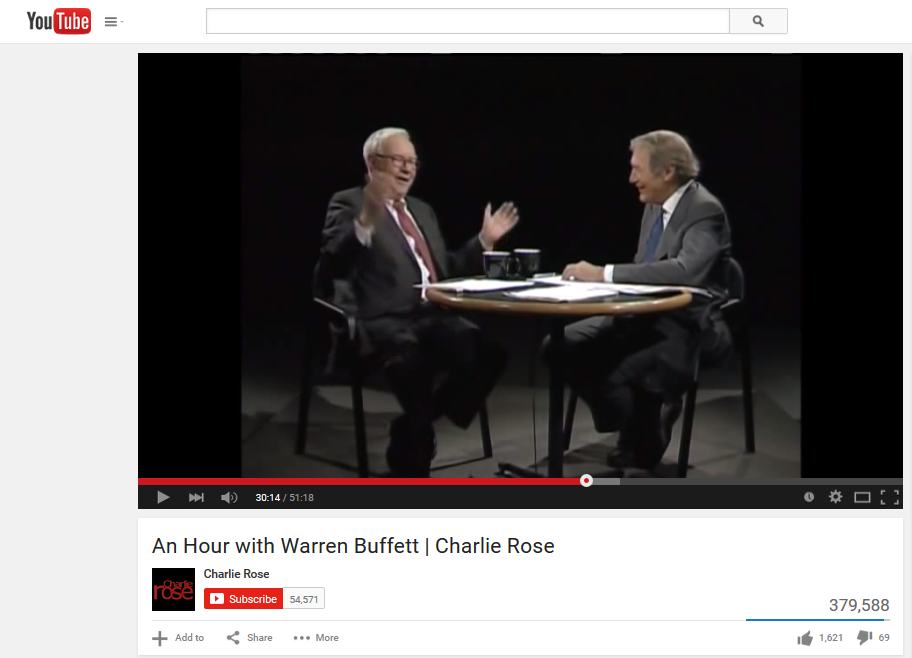 [Speaker Notes: Authorship.]
3-STEP CITATIONS
Step 2:	Identify the format and type of source		and match it to the most appropriate			example(s)

Purdue OWL
Library handouts
APA Manual
Librarian

Step 3:	Cite the source
[Speaker Notes: 2:	Format: 	Online or not?
	Type:	Periodical or not?
	
	(Information creation process frame).
	
	“Synthetic sources”:	A magazine article is published together with other articles by other authors. A blog (usually) is not.

3:	Iterative process]
In-Text Citations
Every in-text citation requires 2-3 pieces of information:

Last name(s) of Author(s)
Year of publication
Page number, or paragraph number, if applicable

For more information:  TABLE 6.1, P. 177
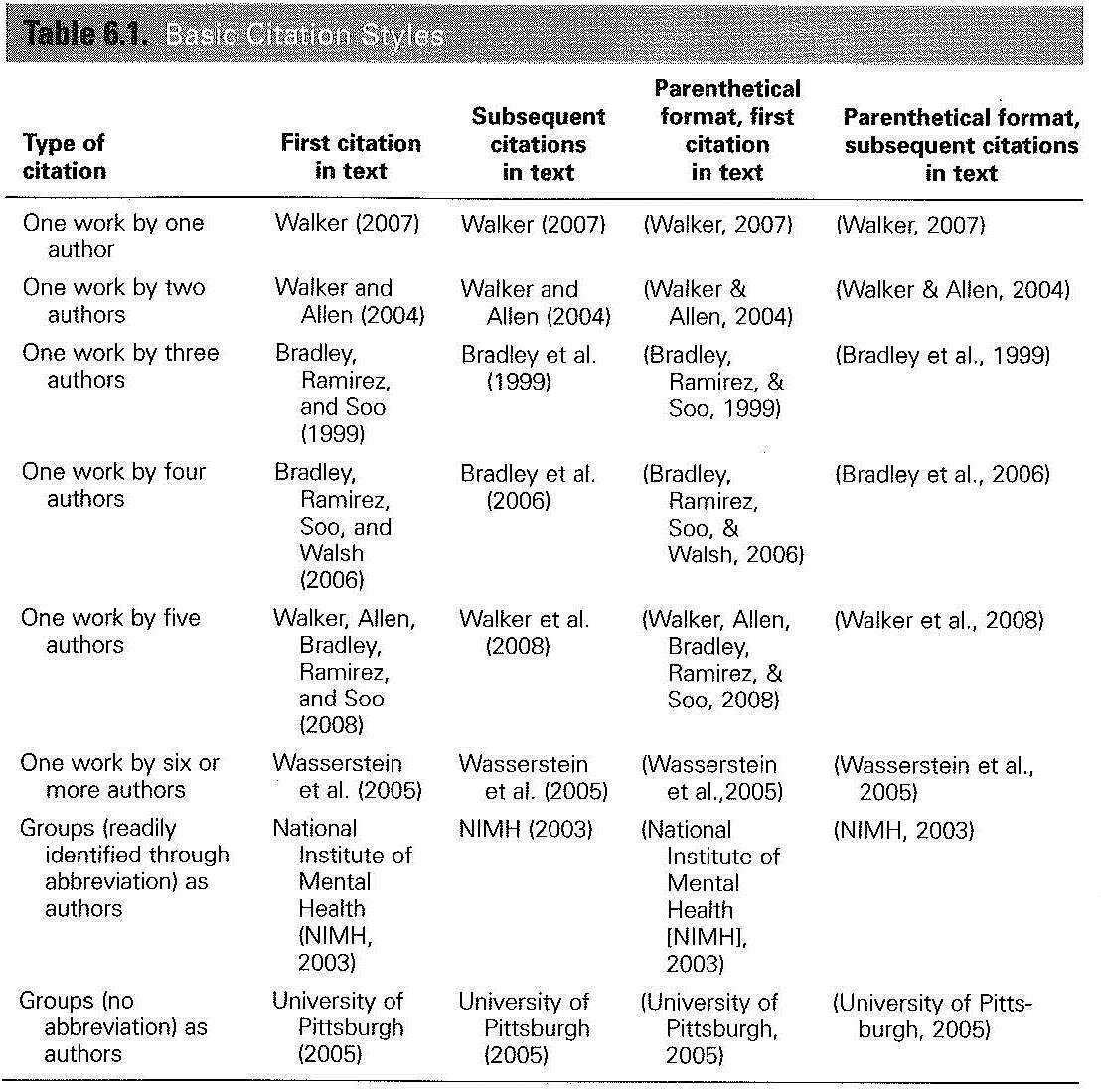 [Speaker Notes: What could be easier?]
Crafting In-Text Citations
Paraphrasing vs. Direct Quotation
Quoting a quote
Secondary sources
Omissions
Insertions
[Speaker Notes: Paraphrasing v. Direct Quotation:  No middle ground
View examples, practice identifying plagiarism.]
Future
Continued drop-ins and prof requests
Adapting to make the content import-able as a module in D2L
Graded quiz portion for assessment if desired
References
American Psychological Association. (2010). Publication manual of the American Psychological Association (6th ed.). Washington, DC: Author.
Martin, J. (2014, July 23). Senator’s thesis turns out to be remix of others’ works, uncited. New York Times. Retrieved from http://www.nytimes.com/2014/07/24/us/politics/montana-senator-john-walsh-plagiarized-thesis.html 
Stolley, K., Brizee, A., & Paiz, J.M. (2013, Feb. 13). Is it plagiarism yet?  Purdue OWL. Retrieved from https://owl.english.purdue.edu/owl/resource/589/02/ 
Strauss, G. (2006, May 7). How ‘Opal Mehta’ got shelved.  USAToday. Retrieved from http://usatoday30.usatoday.com/life/books/news/2006-05-07-opal-scandal_x.htm